UMĚLE VYTVOŘENÉ STRUKTURY
ŠABLONA
NARATIVNÍ ANALÝZA
STAVBA
KONSTRUKT V PSYCHOMETRICE
PROPOJENÍ
KONSTRUKT/
KONSTRUKTIVIZMUS
OBLASTI S VYMEZENÝM OBSAHOM
STRUKTURA
PŘEDSTAVA
SÍTĚ, SOUVISLOSTI MEZI RYSAMA
VÝTVOR
INTERPRETACE VJEMŮ
TEORIE
KELLY
GEOMETRIE
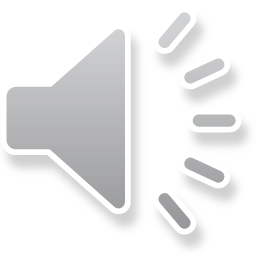 REALITA
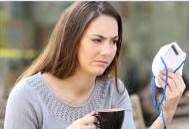 Někdo vám vypráví o:
ženě, mezi 40 – 50 lety
cítí příznaky respiračního onemocnění
chodí do práce – kanceláře sdílené s dalšími lidmi
pracuje tvrdě a výkonně
nenosí roušku
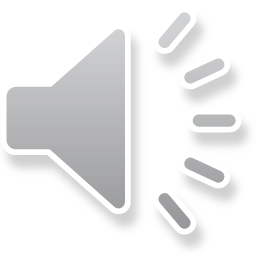 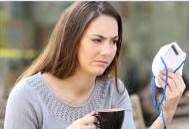 PROFESIONÁLNÍ POJMY 
 
Práce je důležitější než .... otázka priorit 
Nedostatek empatie 
Není konformní 
Nechce si připustit že tu nemoc má 
Inklinuje ke konspiračním teoriím 
Nízká inteligence 
Malá svědomitost 
Alexithymie
LAICKÉ POJMY 
 
Nezodpovědná 
Nestará se o své zdraví 
Silná nezávislá žena 
Pocit elitářství 
Hloupá
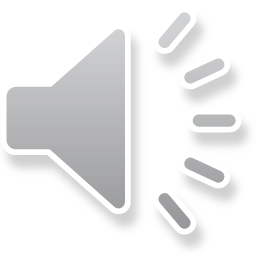 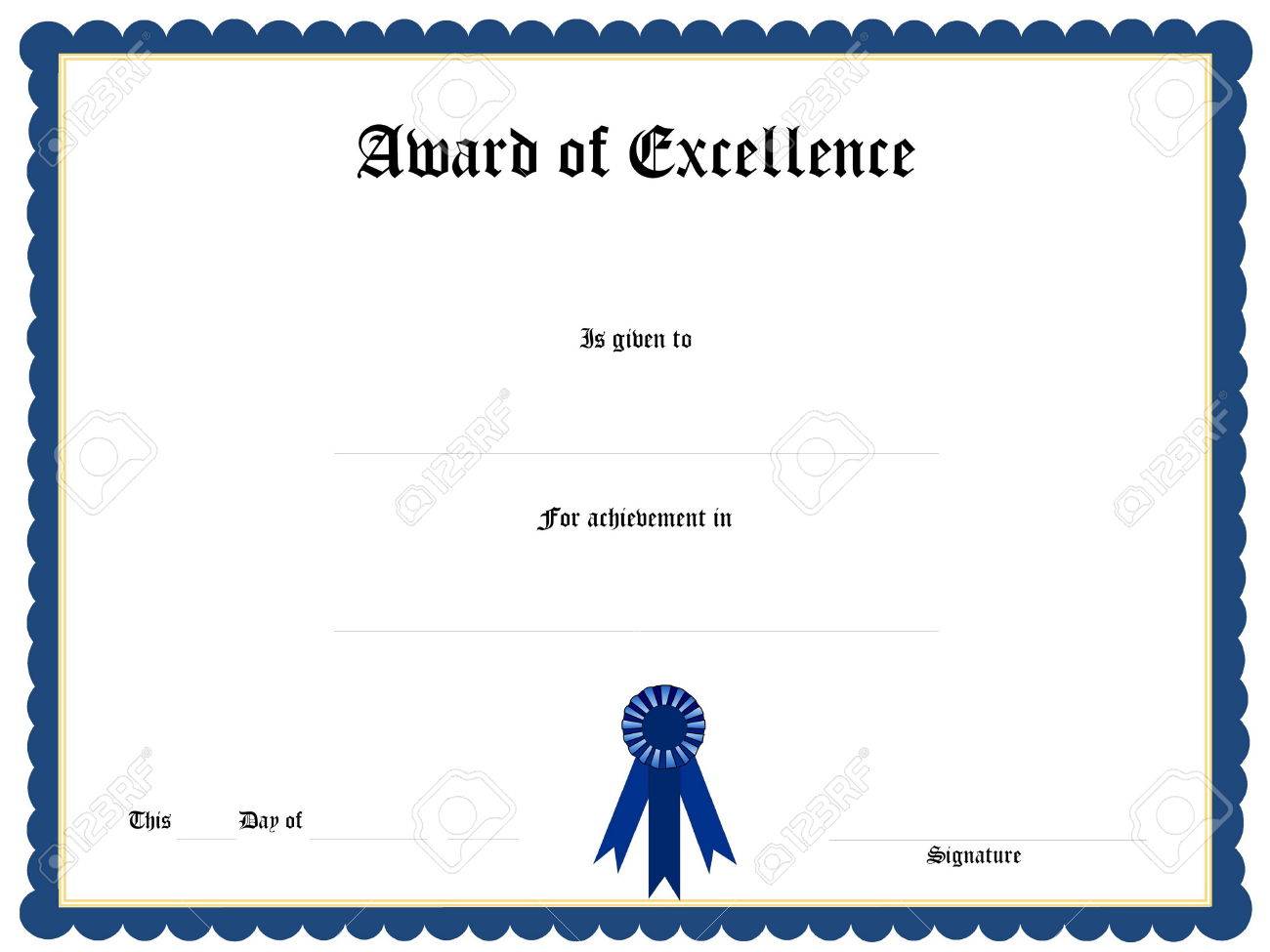 PULL
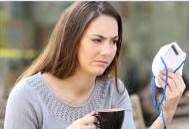 PUSH
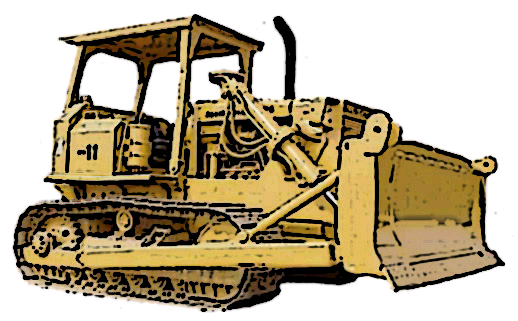 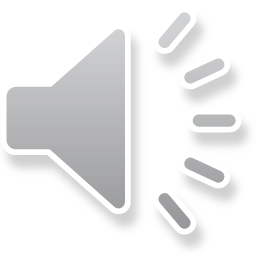 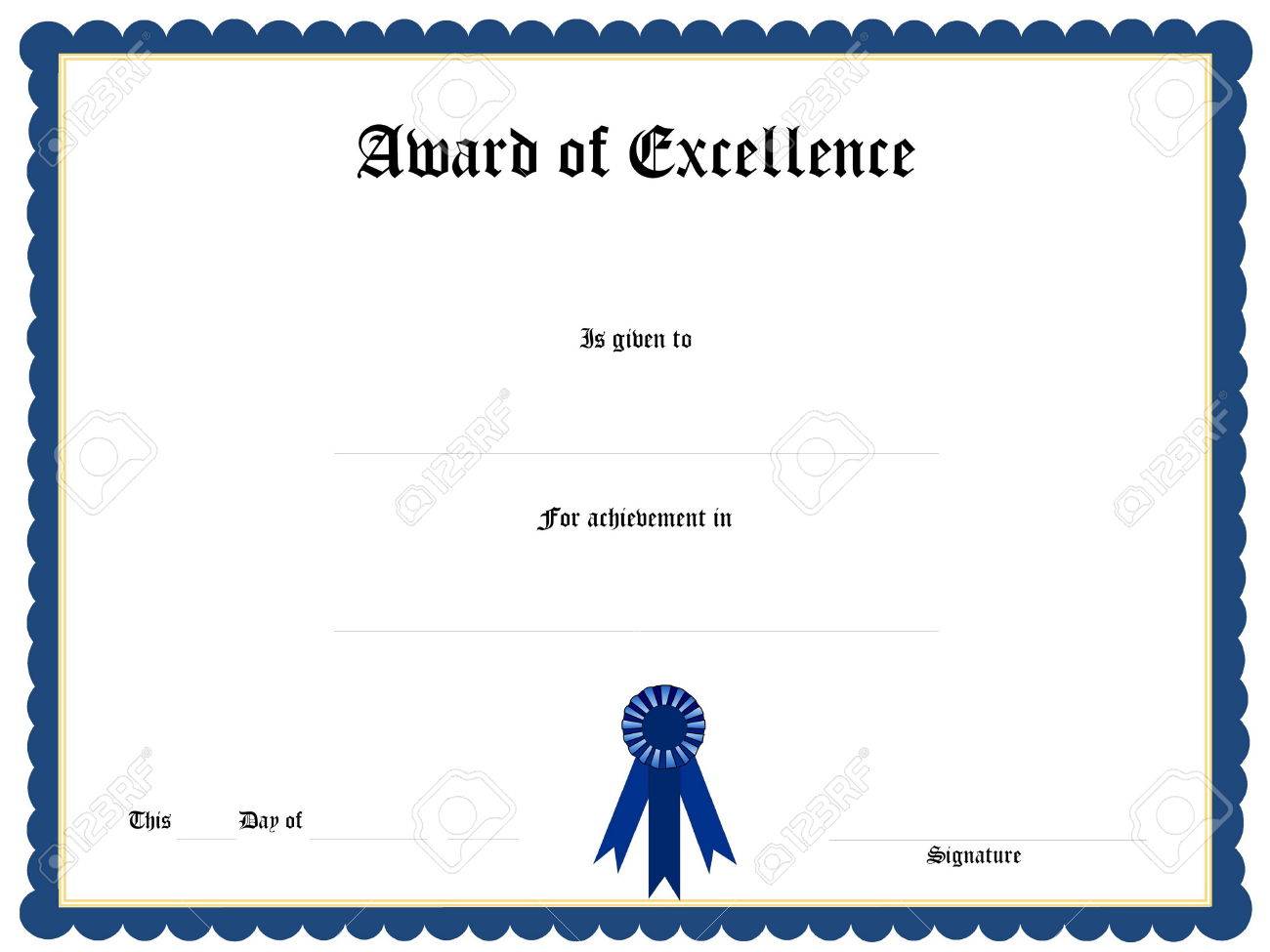 PROFESIONÁLNÍ POJMY 
 
Práce je důležitější než .... otázka priorit 
Nedostatek empatie 
Není konformní 
Nechce si připustit že tu nemoc má 
Inklinuje ke konspiračním teoriím 
Nízká inteligence 
Malá svědomitost 
Alexithymie
LAICKÉ POJMY 
 
Nezodpovědná 
Nestará se o své zdraví 
Silná nezávislá žena 
Pocit elitářství 
Hloupá
PULL
peníze, ocenění v práci, …
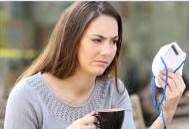 PUSH
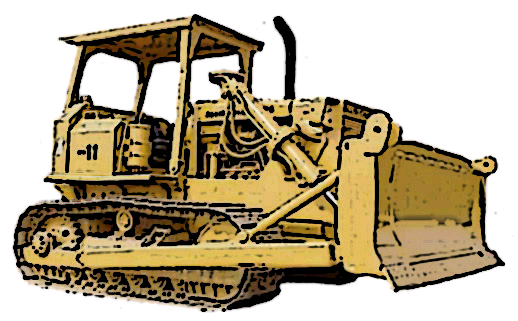 nedostatek empatie, není konformní, alexithymie
nezodpovědná, hloupá, malá svědomitost …
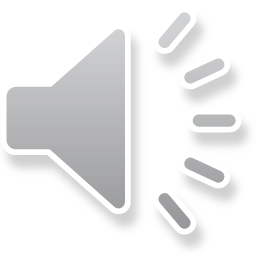 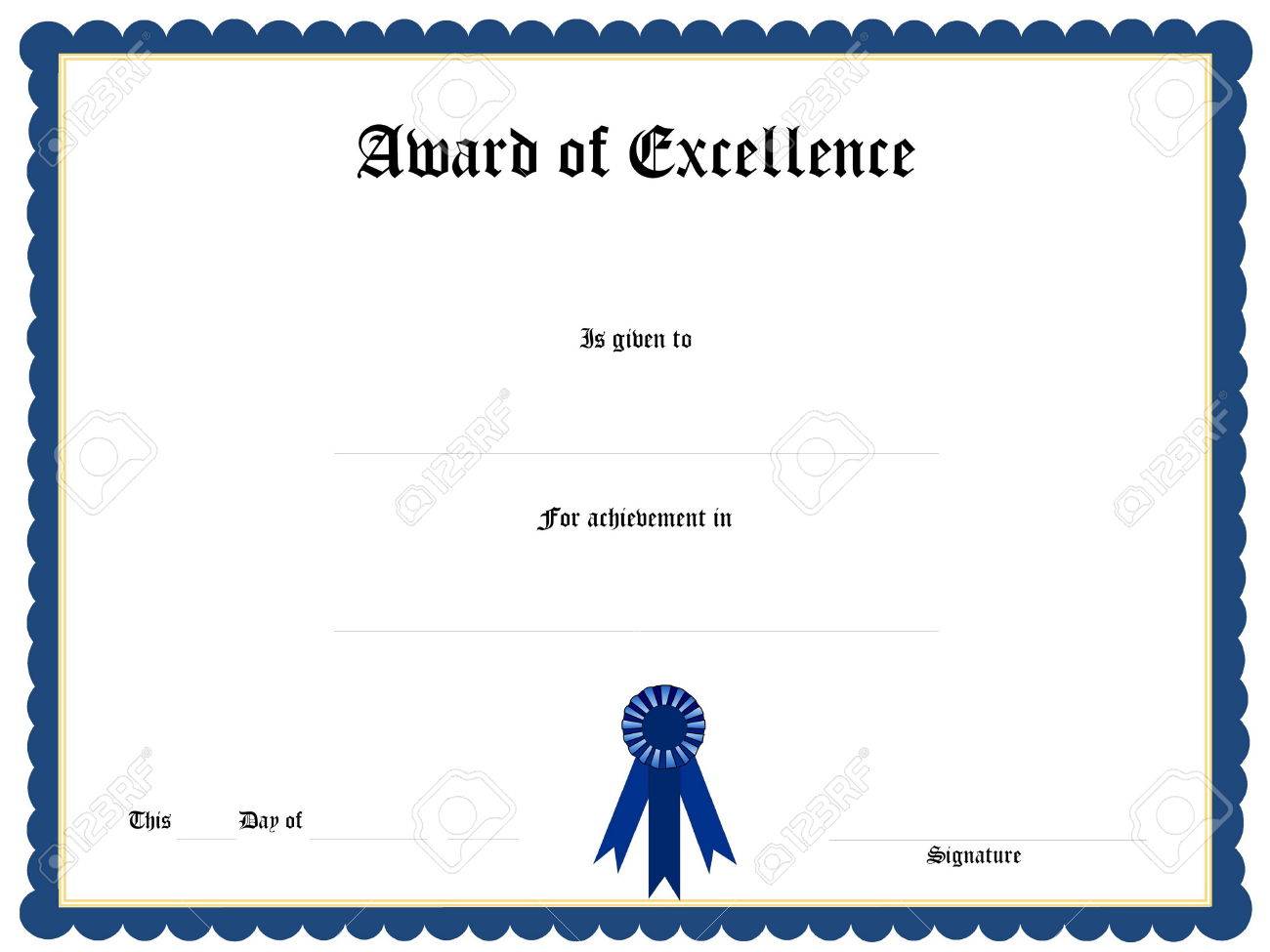 PROFESIONÁLNÍ POJMY 
 
Práce je důležitější než .... otázka priorit 
Nedostatek empatie 
Není konformní 
Nechce si připustit že tu nemoc má 
Inklinuje ke konspiračním teoriím 
Nízká inteligence 
Malá svědomitost 
Alexithymie
LAICKÉ POJMY 
 
Nezodpovědná 
Nestará se o své zdraví 
Silná nezávislá žena 
Pocit elitářství 
Hloupá
PULL
peníze, ocenění v práci, …
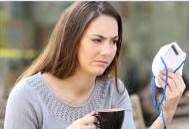 PUSH
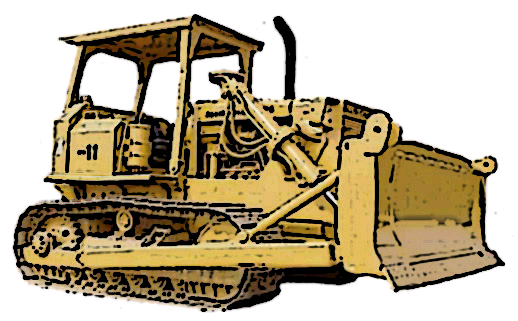 nedostatek empatie, není konformní, alexithymie
nezodpovědná, hloupá, malá svědomitost …
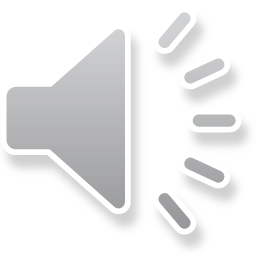 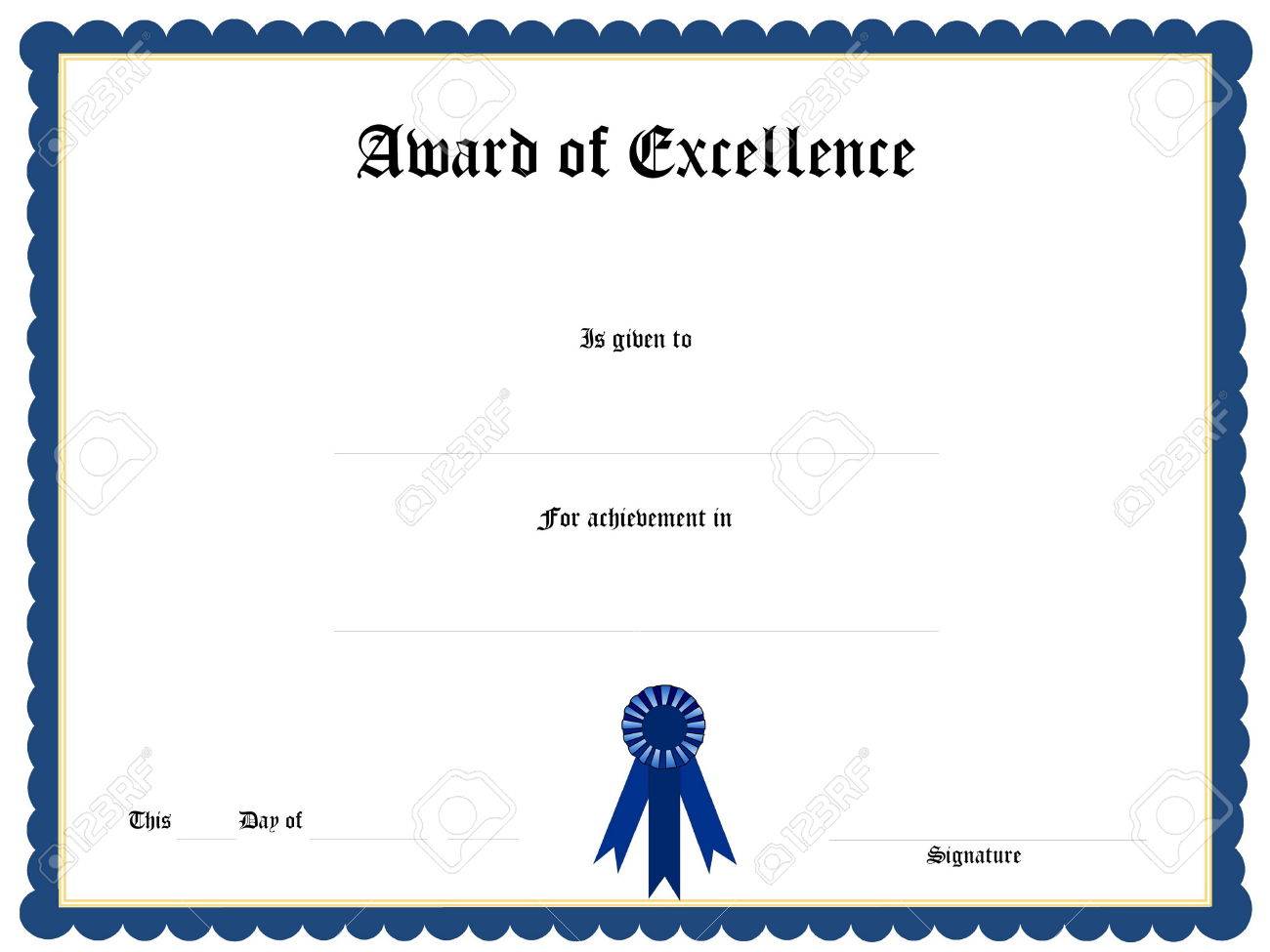 PROFESIONÁLNÍ POJMY 
 
Práce je důležitější než .... otázka priorit 
Nedostatek empatie 
Není konformní 
Nechce si připustit že tu nemoc má 
Inklinuje ke konspiračním teoriím 
Nízká inteligence 
Malá svědomitost 
Alexithymie
LAICKÉ POJMY 
 
Nezodpovědná 
Nestará se o své zdraví 
Silná nezávislá žena 
Pocit elitářství 
Hloupá
PULL
peníze, ocenění v práci, …
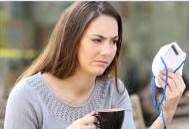 PUSH
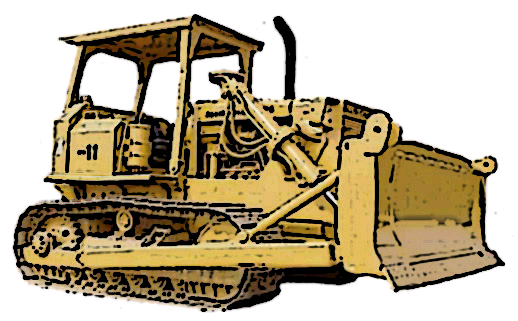 Konstruování ≈ AKTIVNÍ dávání smyslu/významu; interpretování světa
nedostatek empatie, není konformní, alexithymie
nezodpovědná, hloupá, malá svědomitost …
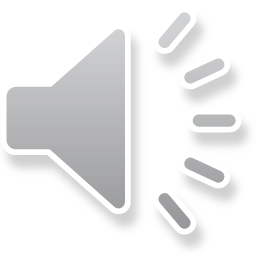 PROFESIONÁLNÍ POJMY 
 
Práce je důležitější než .... otázka priorit 
Nedostatek empatie 
Není konformní 
Nechce si připustit že tu nemoc má 
Inklinuje ke konspiračním teoriím 
Nízká inteligence 
Malá svědomitost 
Alexithymie
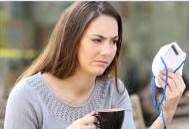 ?
LAICKÉ POJMY 
 
Nezodpovědná 
Nestará se o své zdraví 
Silná nezávislá žena 
Pocit elitářství 
Hloupá
konstrukt ≈ stavba, umělý výtvor, šablona, intepretace vjemů,
 představa, výtvor, teorie, psychometrický konstrukt
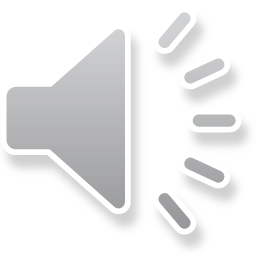 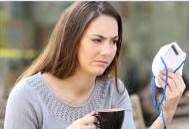 KONSTRUKTIVISTICKÝ PERSPEKTIVA – DVOJÍ ROVINA





V dalších seminářích uvidíte, že:

Konstruování je komplexní
Konstruování je dynamické
Konstruování se děje na rovině individuální, relační a sociální.
Existují nástroje k mapování lidského konstruování – KONSTRUKTIVISTICKÉ METODY
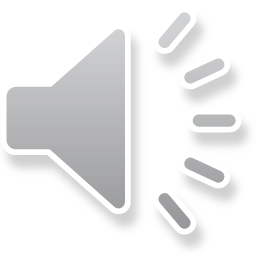 UMĚLE VYTVOŘENÉ STRUKTURY
ŠABLONA
NARATIVNÍ ANALÝZA
STAVBA
KONSTRUKT V PSYCHOMETRICE
PROPOJENÍ
KONSTRUKT/
KONSTRUKTIVIZMUS
OBLASTI S VYMEZENÝM OBSAHOM
STRUKTURA
PŘEDSTAVA
SÍTĚ, SOUVISLOSTI MEZI RYSAMA
VÝTVOR
INTERPRETACE VJEMŮ
TEORIE
KELLY
GEOMETRIE
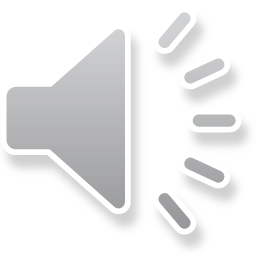 REALITA